My collection
We must
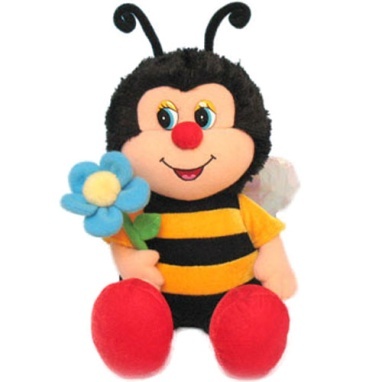 Listen, read, translate new words
Numbers
Dialogues
Read a story about Kate’s collection
Write a short paragraph about your collection
collection
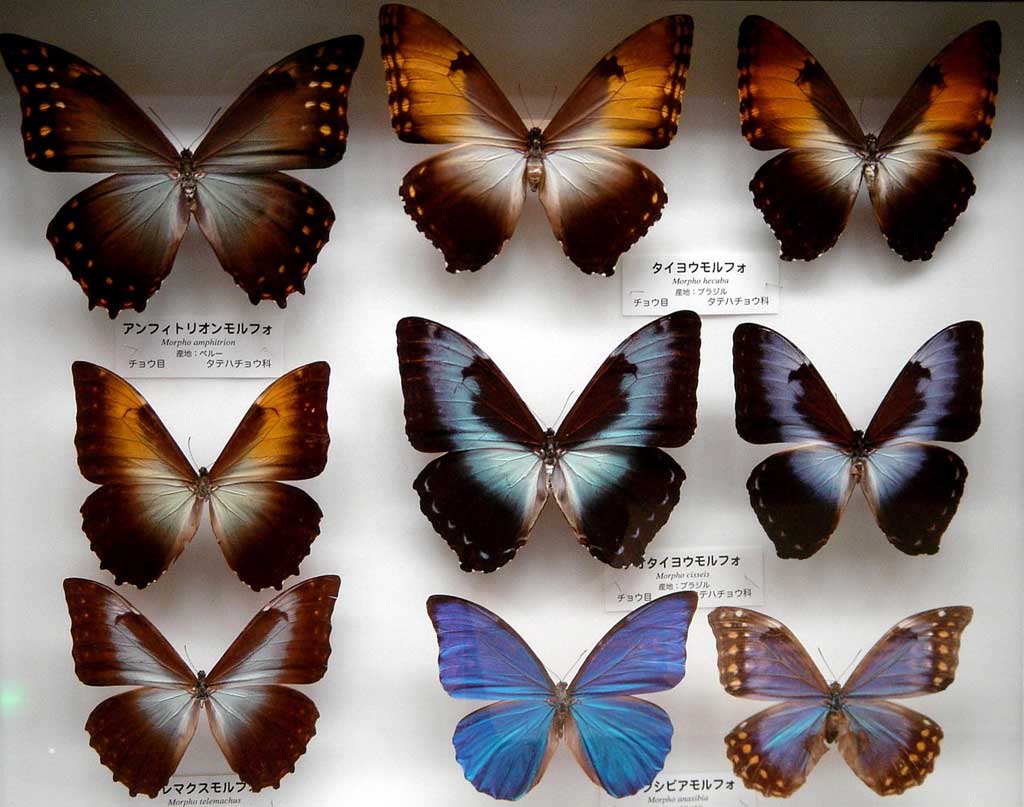 album
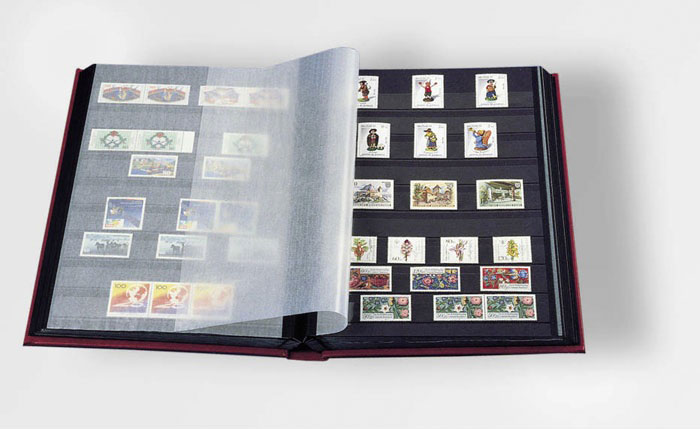 badges
books
card
CD
coins
dolls
mug
stamp
souvenir
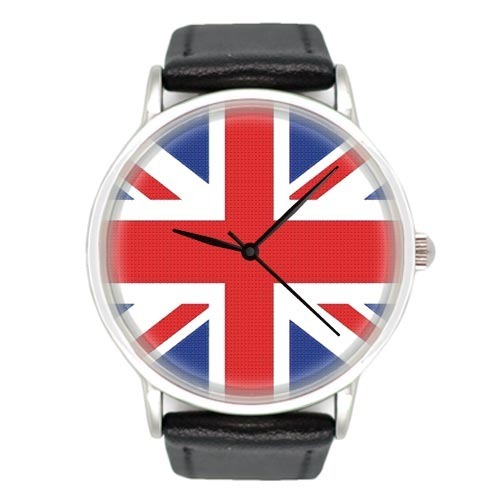 stuffed toy
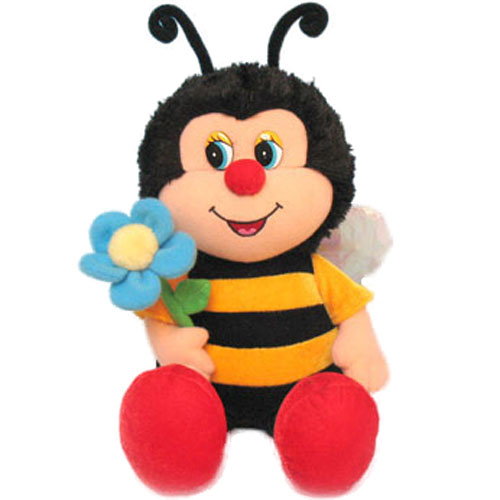 teddy bear
toy car
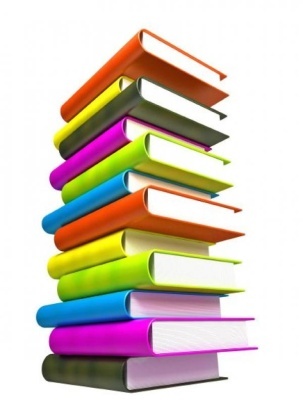 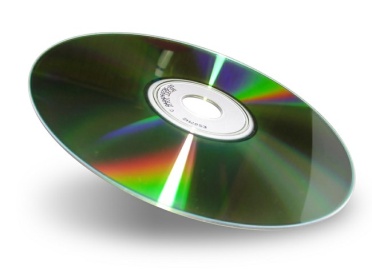 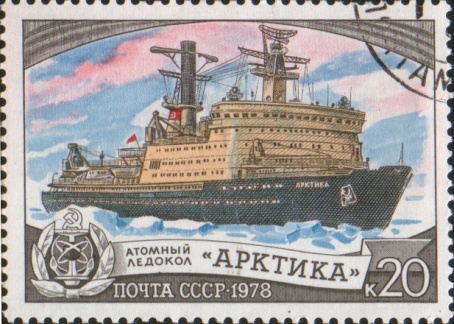 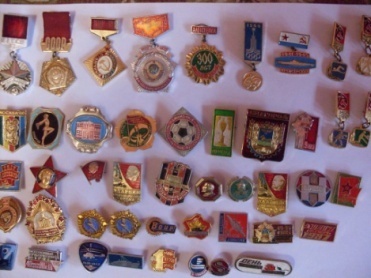 СD
stamp
badges
books
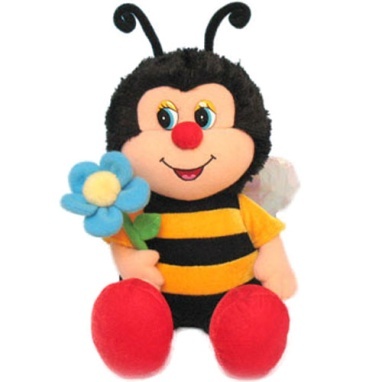 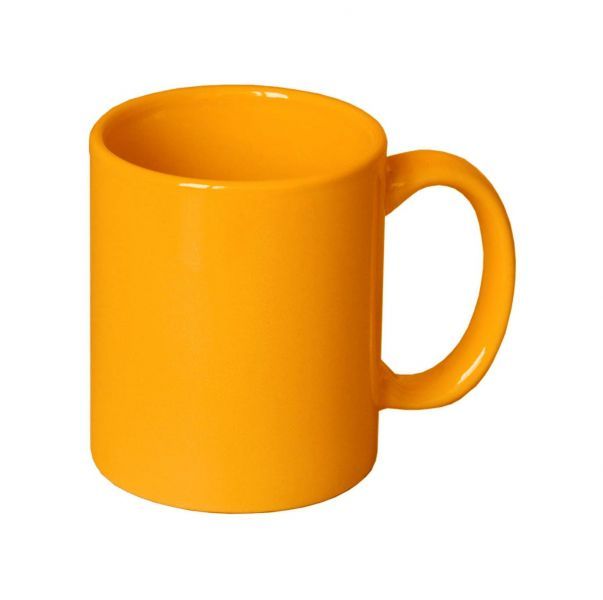 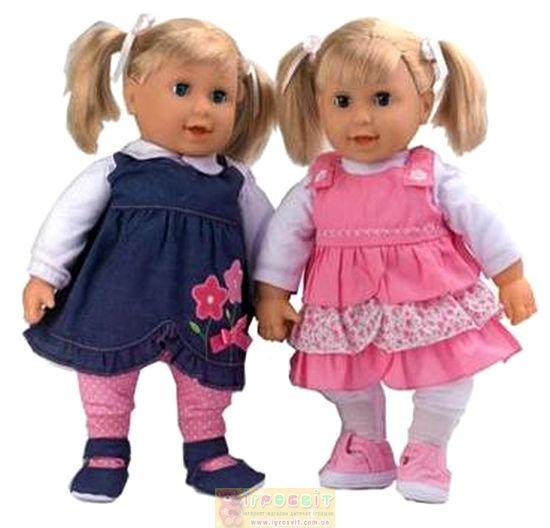 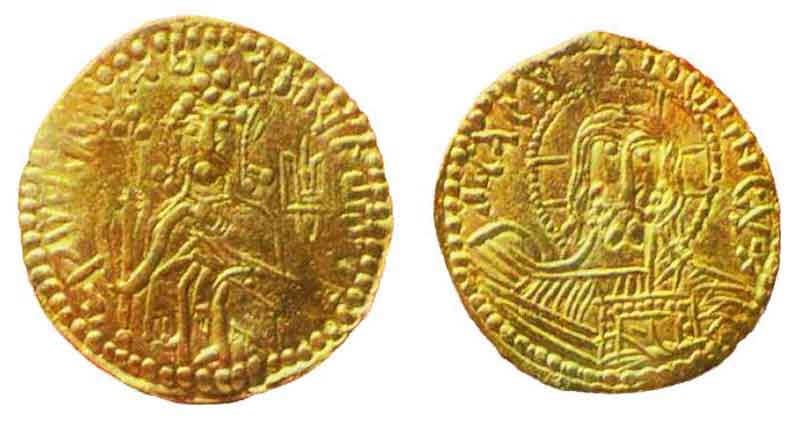 coins
dolls
stuffed toy
mug
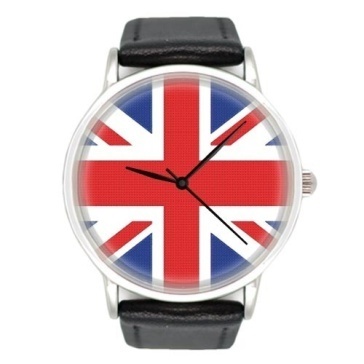 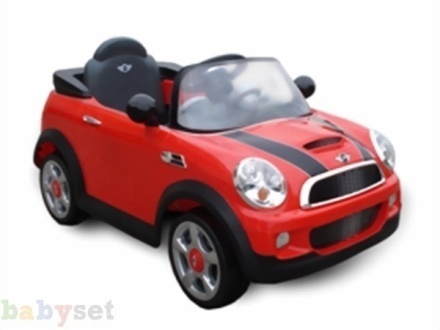 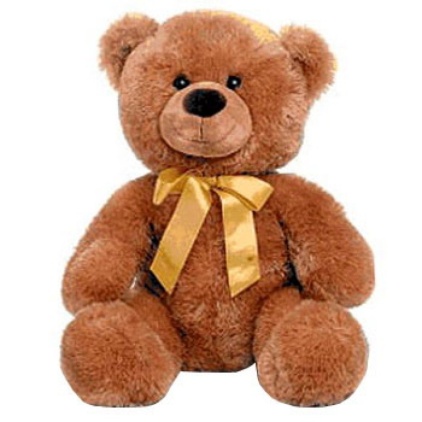 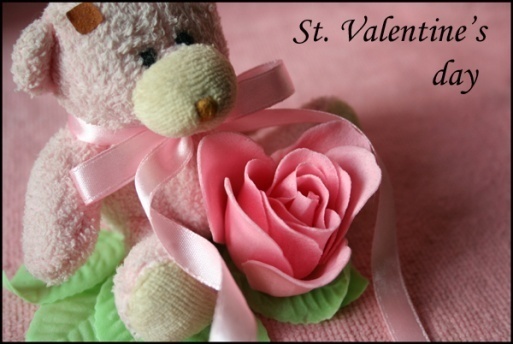 souvenir
car
card
teddy bear
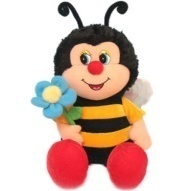 Match:1. How many                  are there in your collection?2. How many                    have you got?3. How many                 has it got?
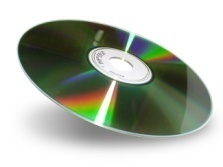 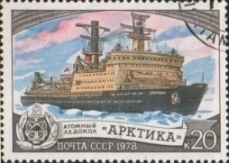 a) There are 17 stuffed toys in my collection.
b) I’ve got 30 CDs.
c) My album has got 23 stamps in it.
I.  Thirty 
          II. Twenty-three
          III. Seventeen
Numbers :1. 21, 35, 57….twenty + one = twenty-one
2. 13 - 19
SEVEN + TEEN =
SEVENTEEN
3. 20 – 100
SEVEN + TY = SEVENTY
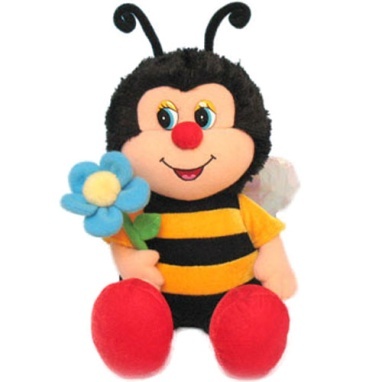 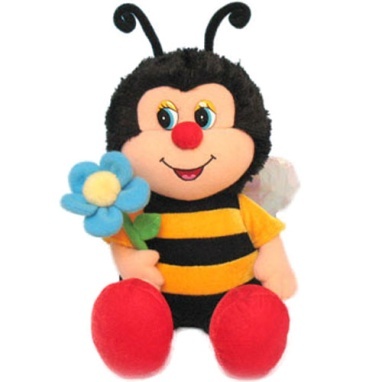 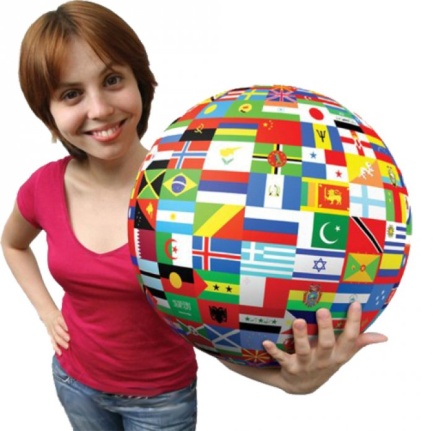 dialogues, ask and answer:
A: How old  is she (he) ….?

B: She (he)’s ……

A: Where is she (he) from? 

B: She (he)’s from ….
Anna (30) France.

Robert (15) England.

Chen (7) America.
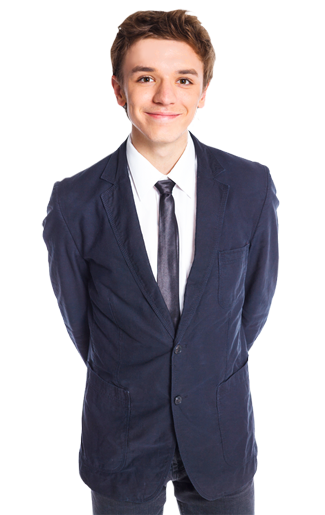 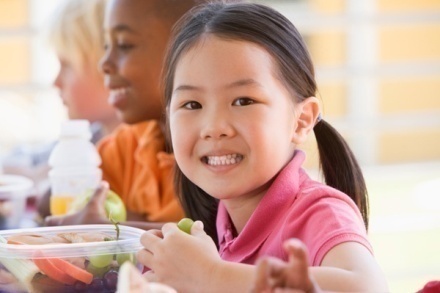 I like dolls!
Hi, my name’s Kate. I’m 11 years old and I’m from 1)
   
  I’ve got a great 2)                    collection! 

  My  3)                       has got 46 dolls in it. My dolls are from    
 4)                , 5)              , 6)              , 7)               .   

 I like  8)                   because they are so nice! 

Collecting dolls is easy and fun.

 I’m   proud of my collection.

 It makes me happy!
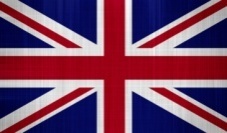 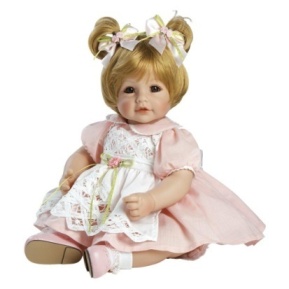 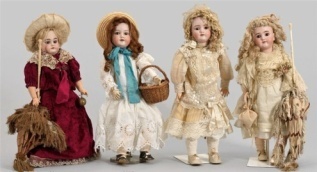 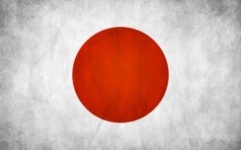 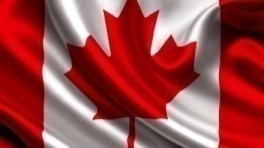 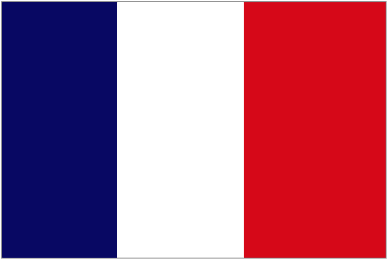 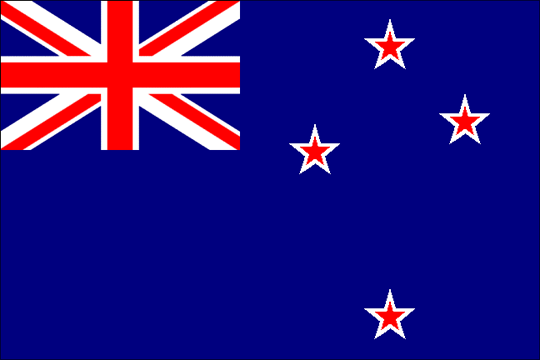 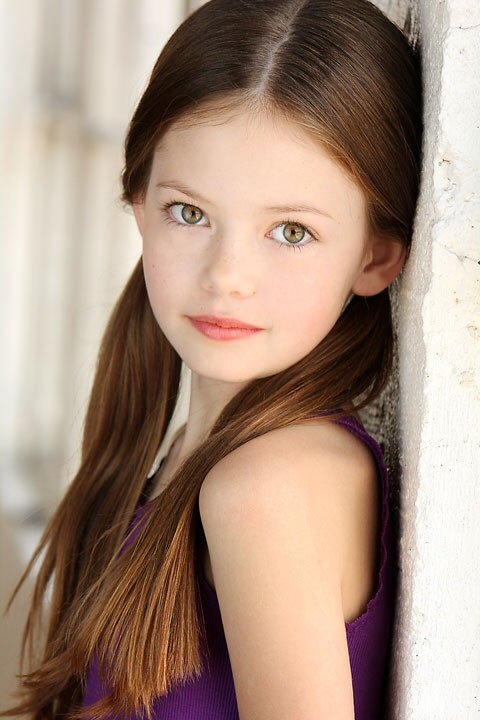 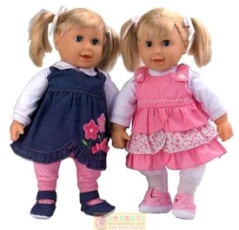 my collection….Write and tell:
1.Your name
                    My name is...
  2.Your age 
                     I’m……
  3. Where are you from
                   I’m from…..
  4. What your collection is 
                   I’ve got …..; My album has got….;
                   My coins are from…..
  5. How you feel about it
                   I’m proud of….; It makes me happy.
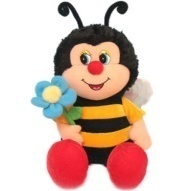 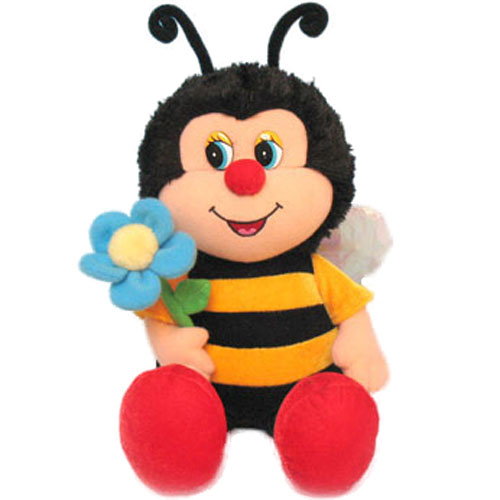 Thank you!